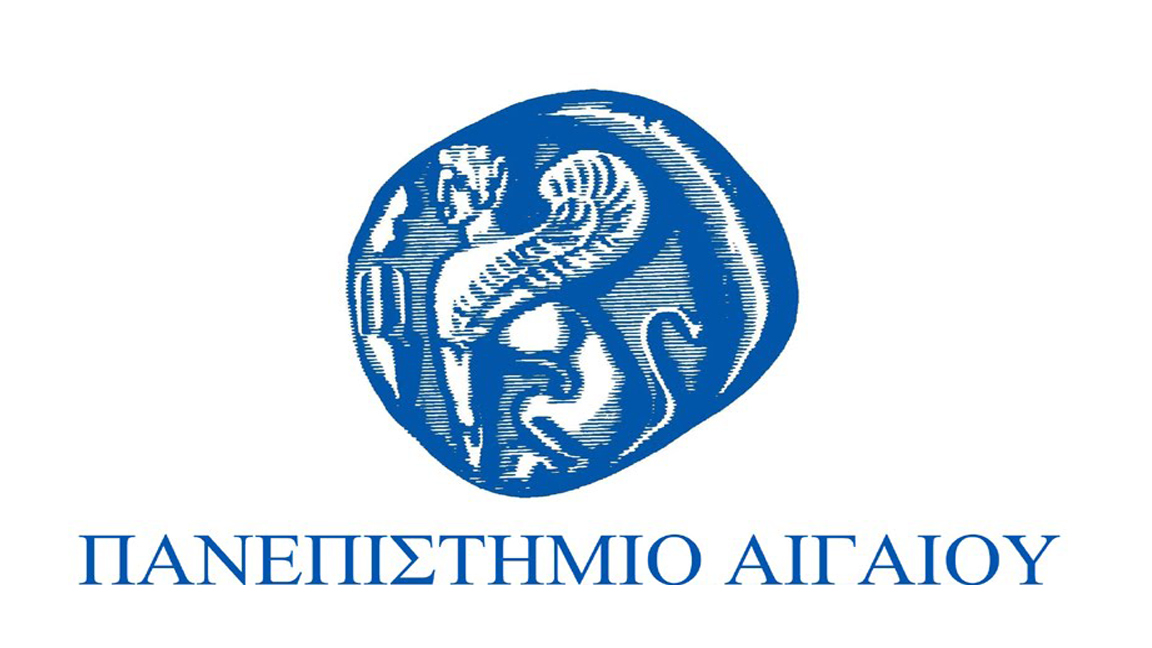 Ρομποτική
Ενότητα 3: Δομή και Κατηγορίες Ρομπότ
Ηλίας Ξυδιάς
Τμήμα Μηχανικών Σχεδίασης Προϊόντων και Συστημάτων
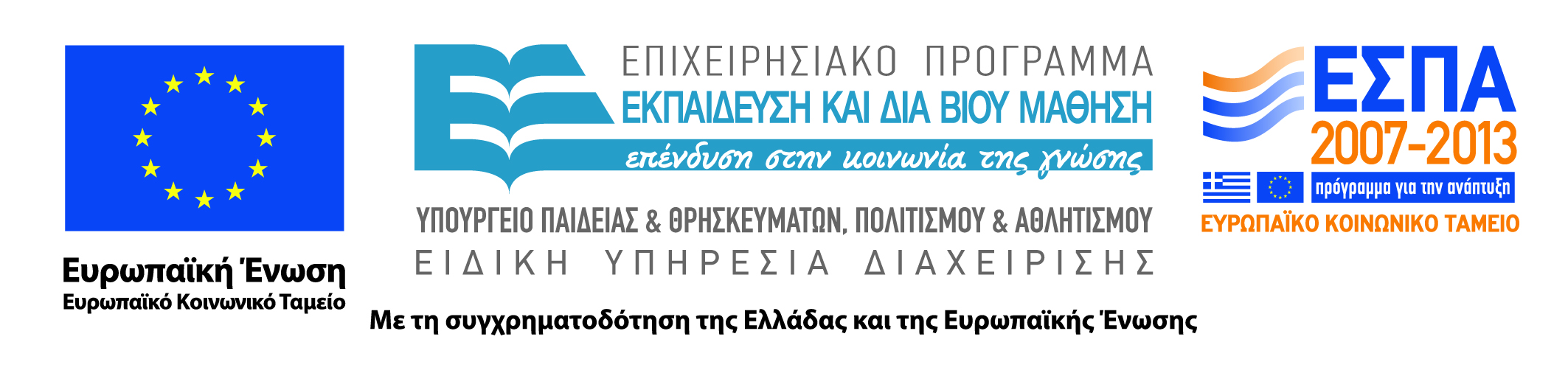 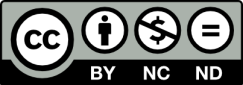 Άδειες Χρήσης
Το παρόν εκπαιδευτικό υλικό υπόκειται σε άδειες χρήσης Creative Commons. 
Για εκπαιδευτικό υλικό, όπως εικόνες, που υπόκειται σε άλλου τύπου άδειας χρήσης, η άδεια χρήσης αναφέρεται ρητώς.
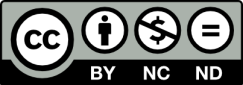 2
Χρηματοδότηση
Το παρόν εκπαιδευτικό υλικό έχει αναπτυχθεί στα πλαίσια του εκπαιδευτικού έργου του διδάσκοντα.
Το έργο «Ανοικτά Ακαδημαϊκά Μαθήματα στο Πανεπιστήμιο Αιγαίου» έχει χρηματοδοτήσει μόνο τη αναδιαμόρφωση του εκπαιδευτικού υλικού. 
Το έργο υλοποιείται στο πλαίσιο του Επιχειρησιακού Προγράμματος «Εκπαίδευση και Δια Βίου Μάθηση» και συγχρηματοδοτείται από την Ευρωπαϊκή Ένωση (Ευρωπαϊκό Κοινωνικό Ταμείο) και από εθνικούς πόρους.
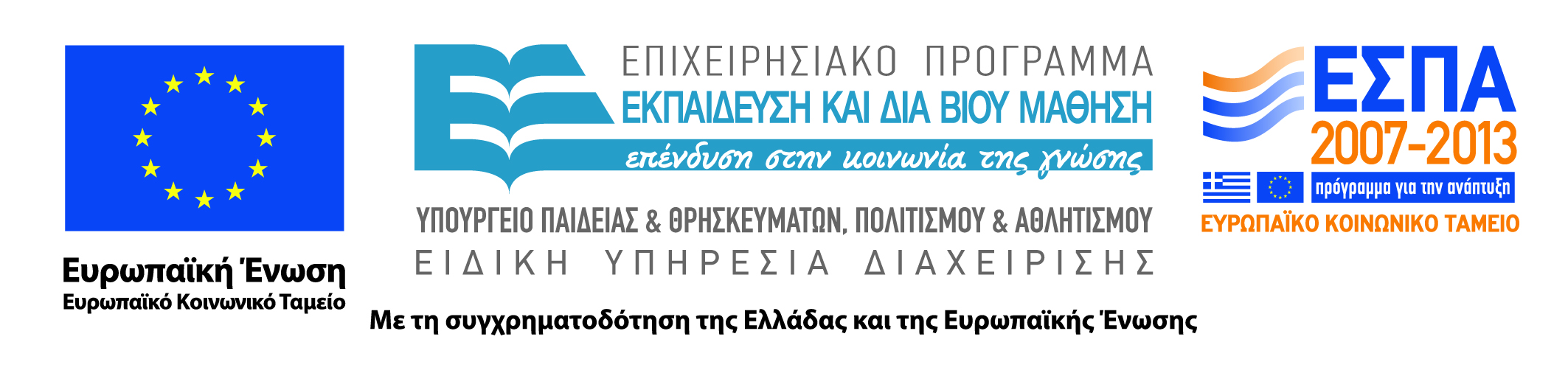 3
3ο μάθημα: Κίνηση Στερεών Σωμάτων (Μέρος 1ο)
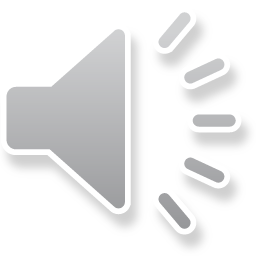 Περιεχόμενα
Εισαγωγή
Στροφή
Οι βασικές γωνίες στροφής
Σύνθεση στροφών
Ανάλυση στροφής στις βασικές γωνίες
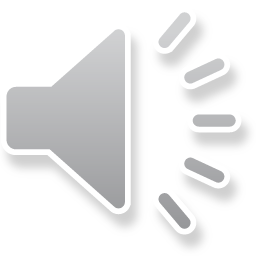 Εισαγωγή
Ένα από τα πιο ενδιαφέροντα στοιχεία στη μελέτη της κίνησης των στερεών σωμάτων είναι η μελέτη της σχετικής κίνησης ενός στερεού σώματος ως προς ένα άλλο. 
Τα αποτελέσματα αυτής της μελέτης είναι πολύ χρήσιμα στη μελέτη της σχετικής κίνησης μεταξύ των συνδέσμων των ρομποτικών βραχιόνων.
Η ανάλυση της στροφής μεταξύ 2 στερεών σ. παρουσιάζει περισσότερες δυσκολίες σε σχέση με τη μετατόπιση.
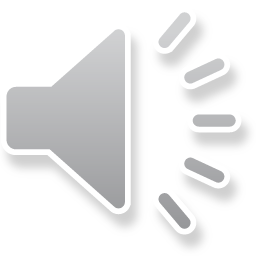 Εισαγωγή
Η μετάδοση της κίνησης γίνεται κατά κανόνα στροφικά
Η στροφή παρουσιάζει μεγαλύτερο τεχνολογικό ενδιαφέρον
Διευκολύνει τη μετατροπή κάθε μορφής ενέργειας σε κινητική
Η στροφική κίνηση επιτρέπει την ανάπτυξη μεγάλων ταχυτήτων σε περιορισμένο χώρο
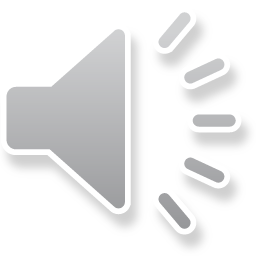 Τα περισσότερα β. ρομπότ έχουν στροφικές αρθρώσεις
Εισαγωγή
Η παρουσία στροφικών αρθρώσεων προσδίδει αυξημένες δυνατότητες ευελιξίας στο εργαλείο τελικής δράσης (άκρο εργασίας του ρομπότ)
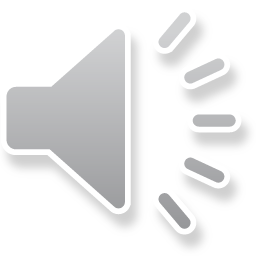 Στροφή
Στερεό σώμα που εκτελεί στροφή ως προς το χώρο εργασίας
S: στερεό σώμα
z0
P
z1
y1
x1
0
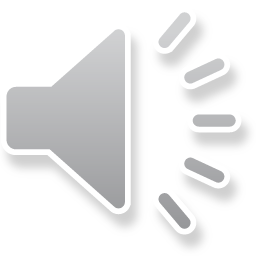 x0
y0
χώρος εργασίας
Στροφή
Το S είναι προσαρμοσμένο σε ένα σ.σ. {0, x1, y1, z1} με ορθό-κανονική βάση {i1, j1, k1}*.
Έστω ένα σημείο P επάνω στο στερεό σώμα
Το διάνυσμα p από την αρχή των αξόνων ως το σημείο P αναλύεται στην ορθό-κανονική βάση {i1, j1, k1} ως εξής: 

Οι συντεταγμένες του p ομαδοποιούνται σε έναν πίνακα 3χ1 :
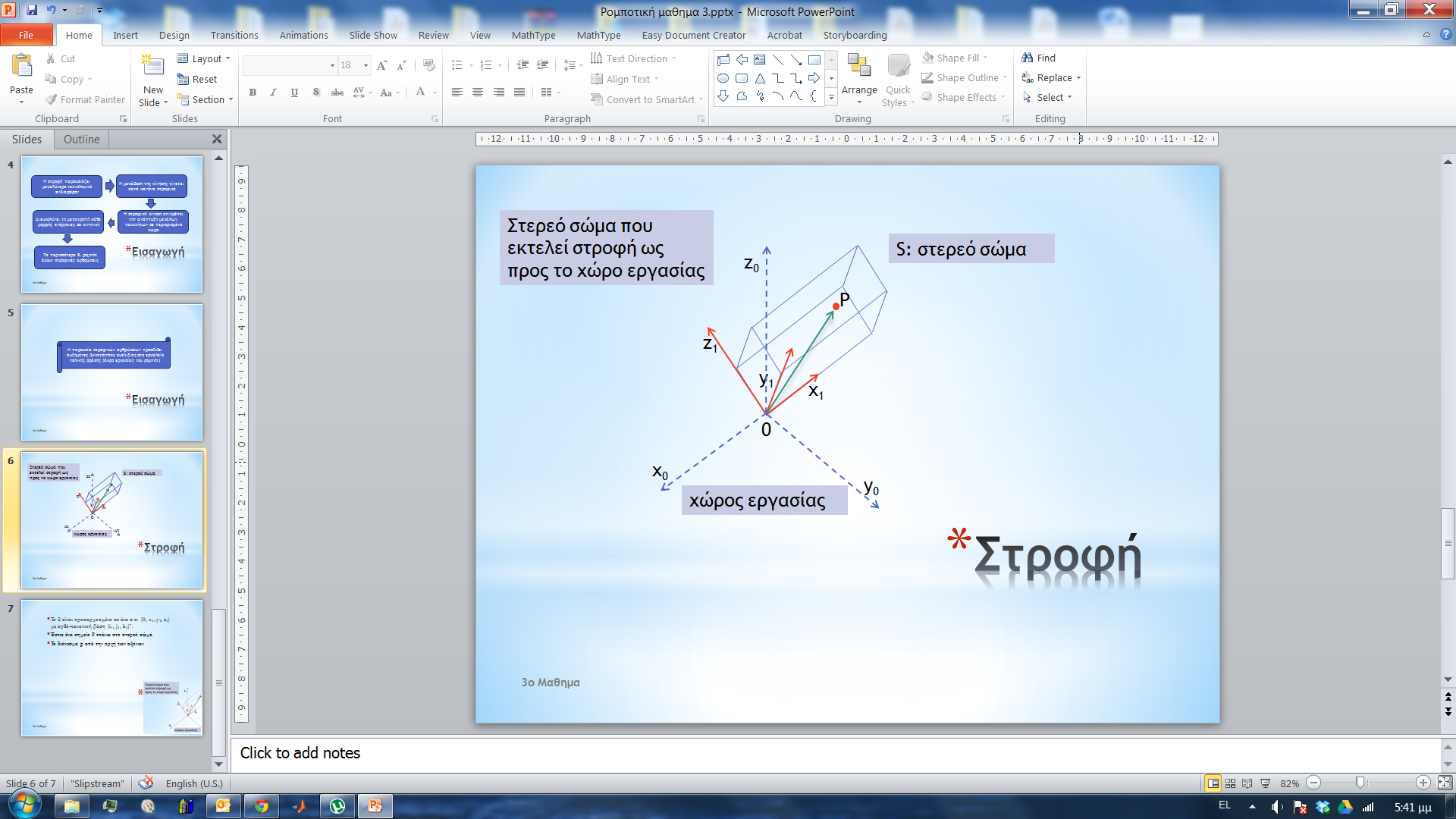 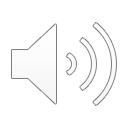 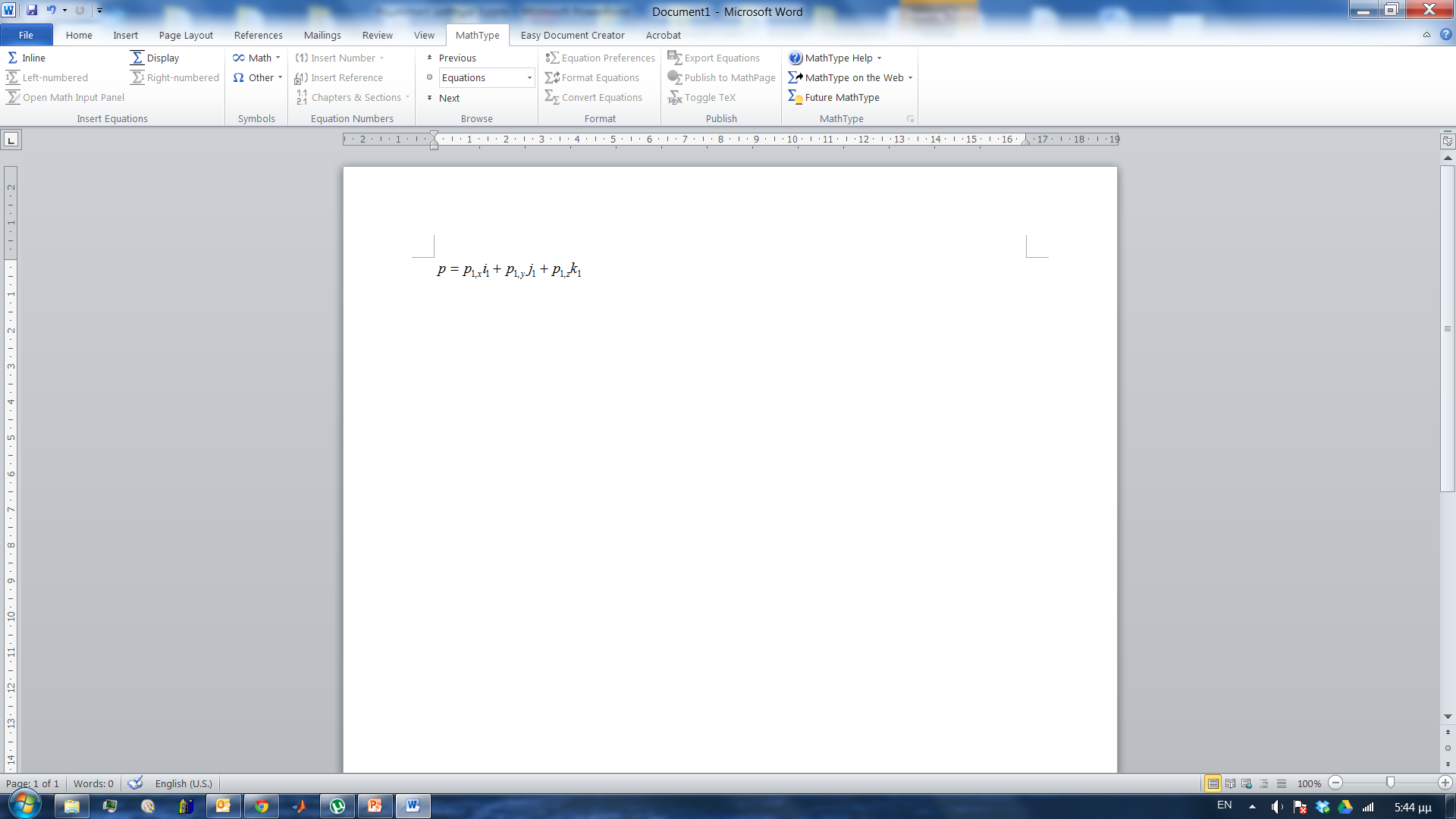 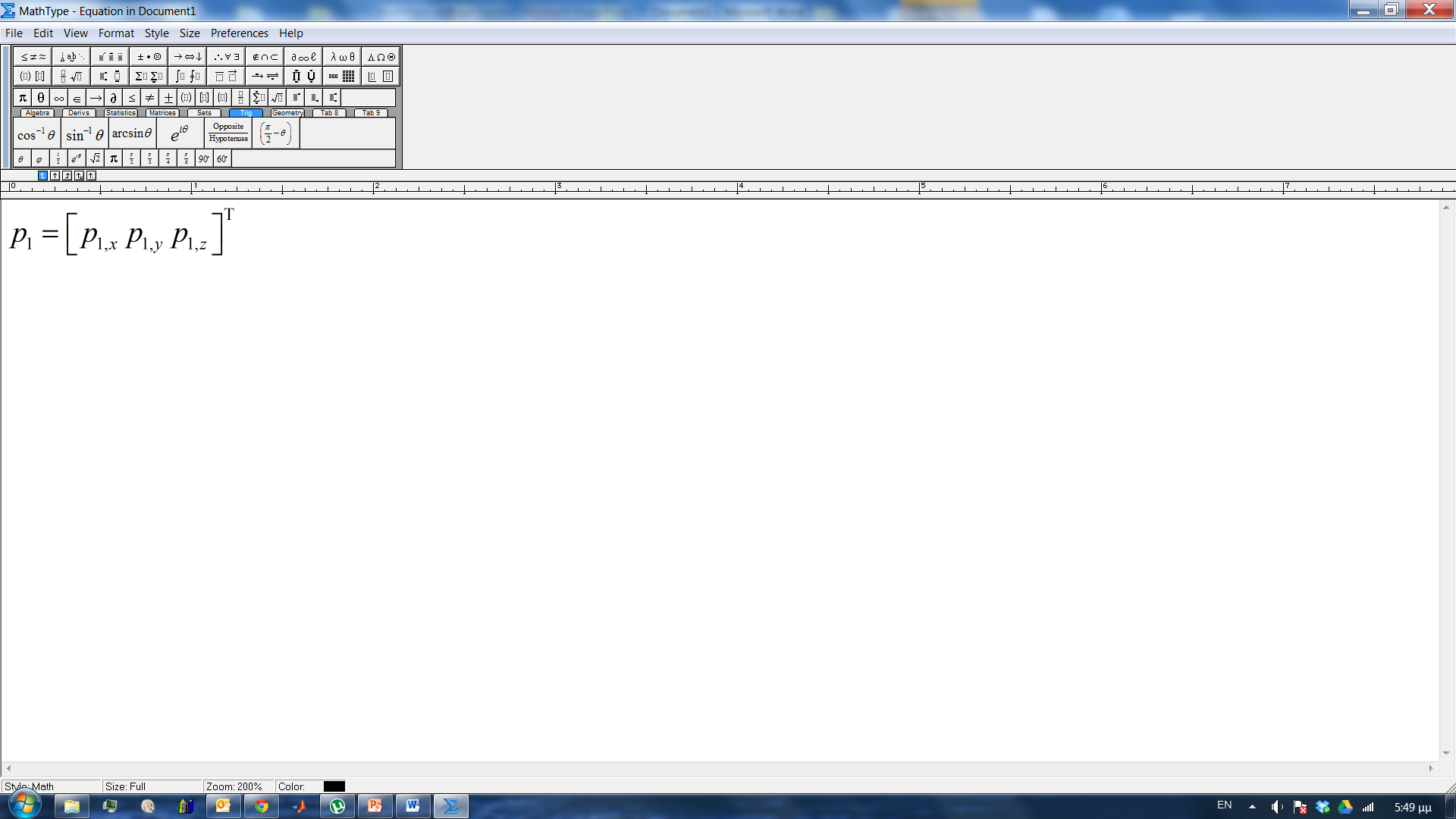 Στροφή
Το διάνυσμα p μπορεί να αναλυθεί και ως προς το σ.σ. {0,i0, j0, k0} ως εξής:
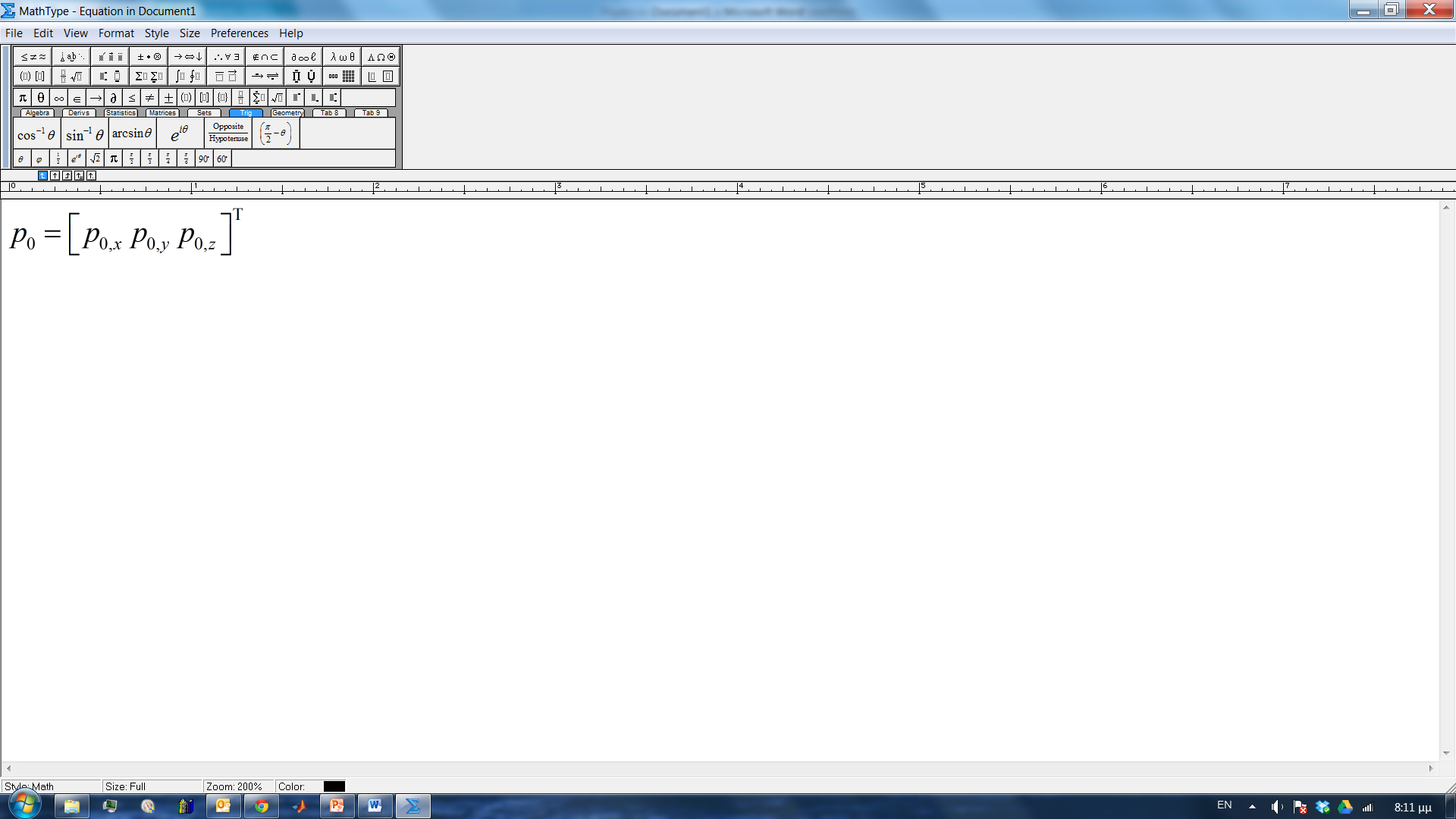 Εφόσον τα 2 σ.σ. έχουν κοινή αρχή δεν υπάρχει μετατόπιση μεταξύ των 2 συστημάτων αλλά μόνο στροφή.
Το σ.σ. {0,i0, j0, k0} μπορεί με κατάλληλη περιστροφή (3Δ) να ταυτιστεί με το σ.σ. {0,i1, j1, k1}
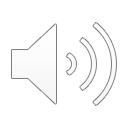 Στροφή
Οι πίνακες p0 και p1 συνδέονται με τις εξής σχέσεις:
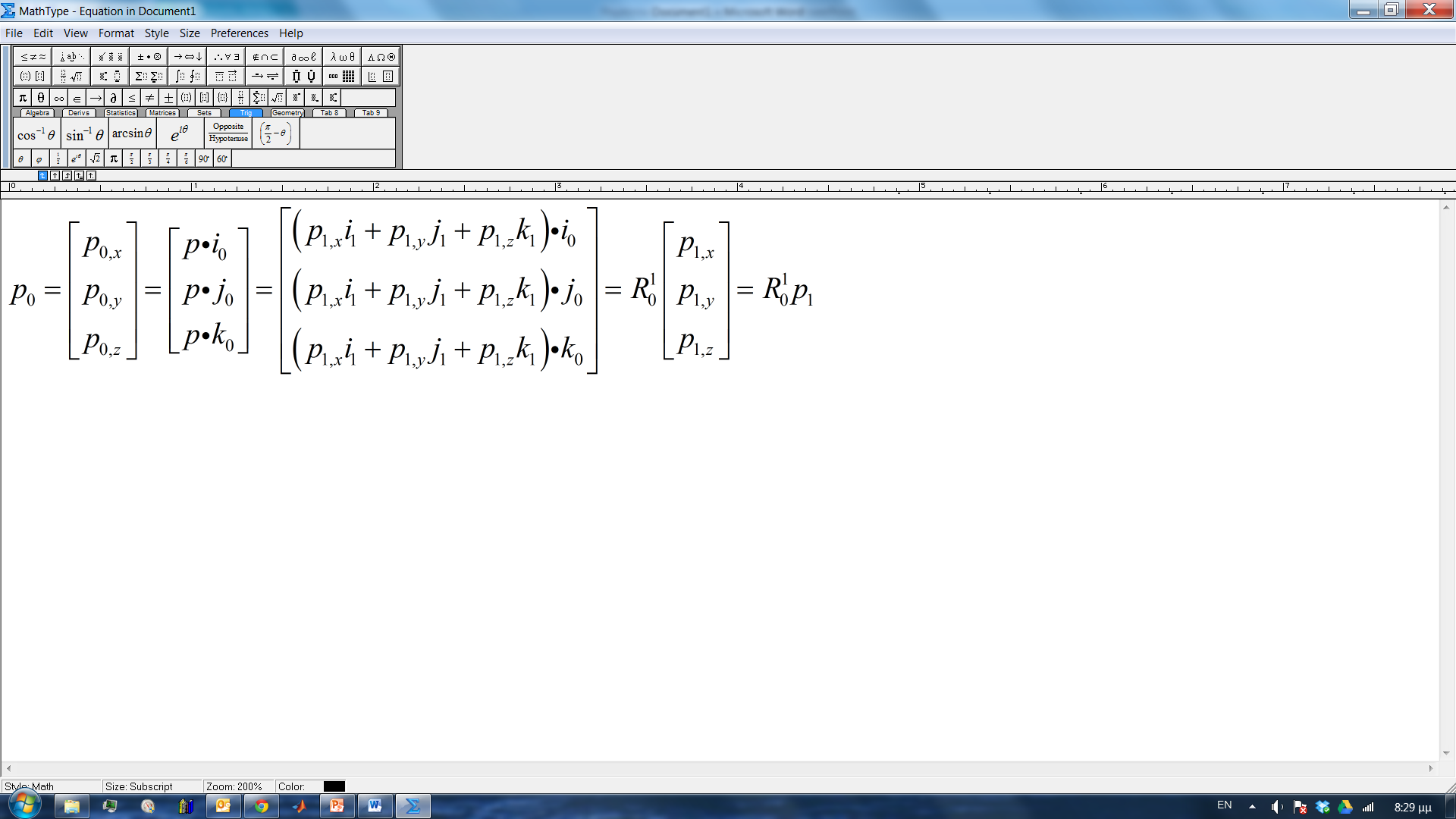 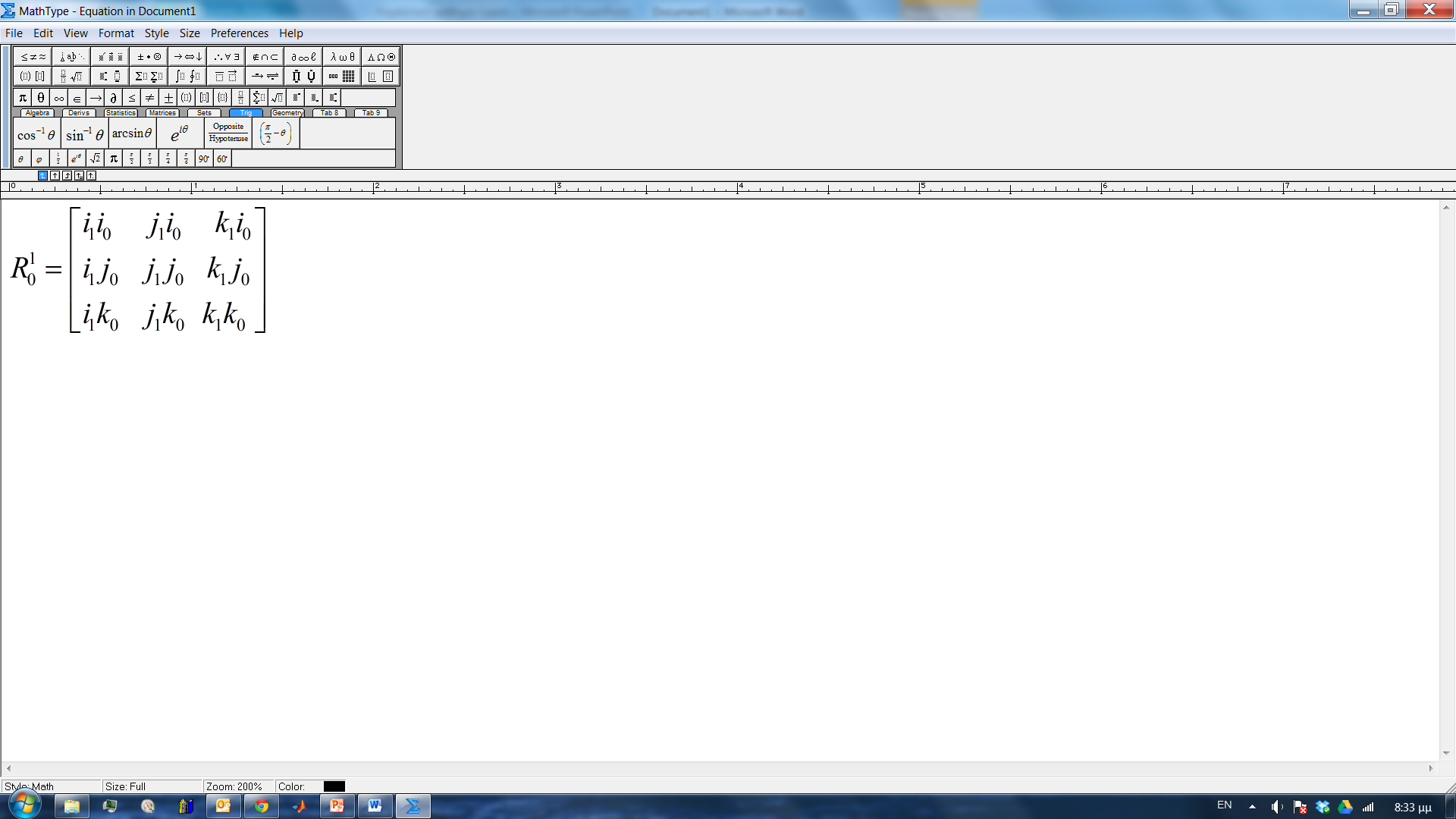 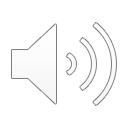 Στροφή
Ο πίνακας R01 καλείται πίνακας στροφής.
Η σχέση                     εκφράζει την 3Δ στροφή του στερεού σώματος από το σ.σ {0,i0, j0, k0} στο σ.σ. {0,i1, j1, k1}.
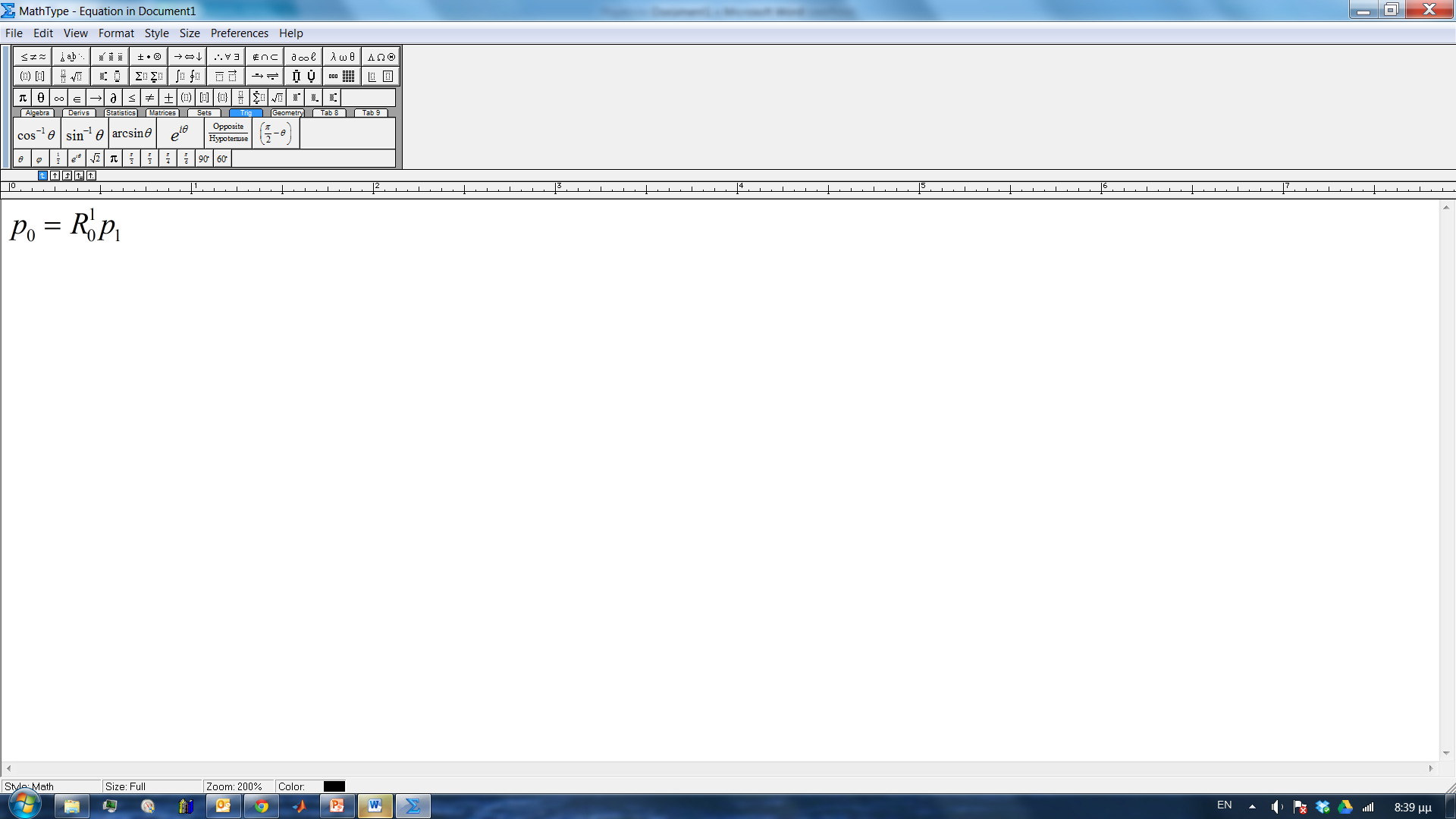 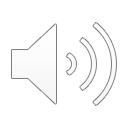 Ο πίνακας R01 έχει στοιχεία τα εσωτερικά γινόμενα των μοναδιαίων διανυσμάτων των 2 σ.σ.
Στροφή
Η στροφή από το σ.σ. {0,i1, j1, k1} στο σ.σ. {0,i0, j0, k0} δίνεται από τη σχέση:
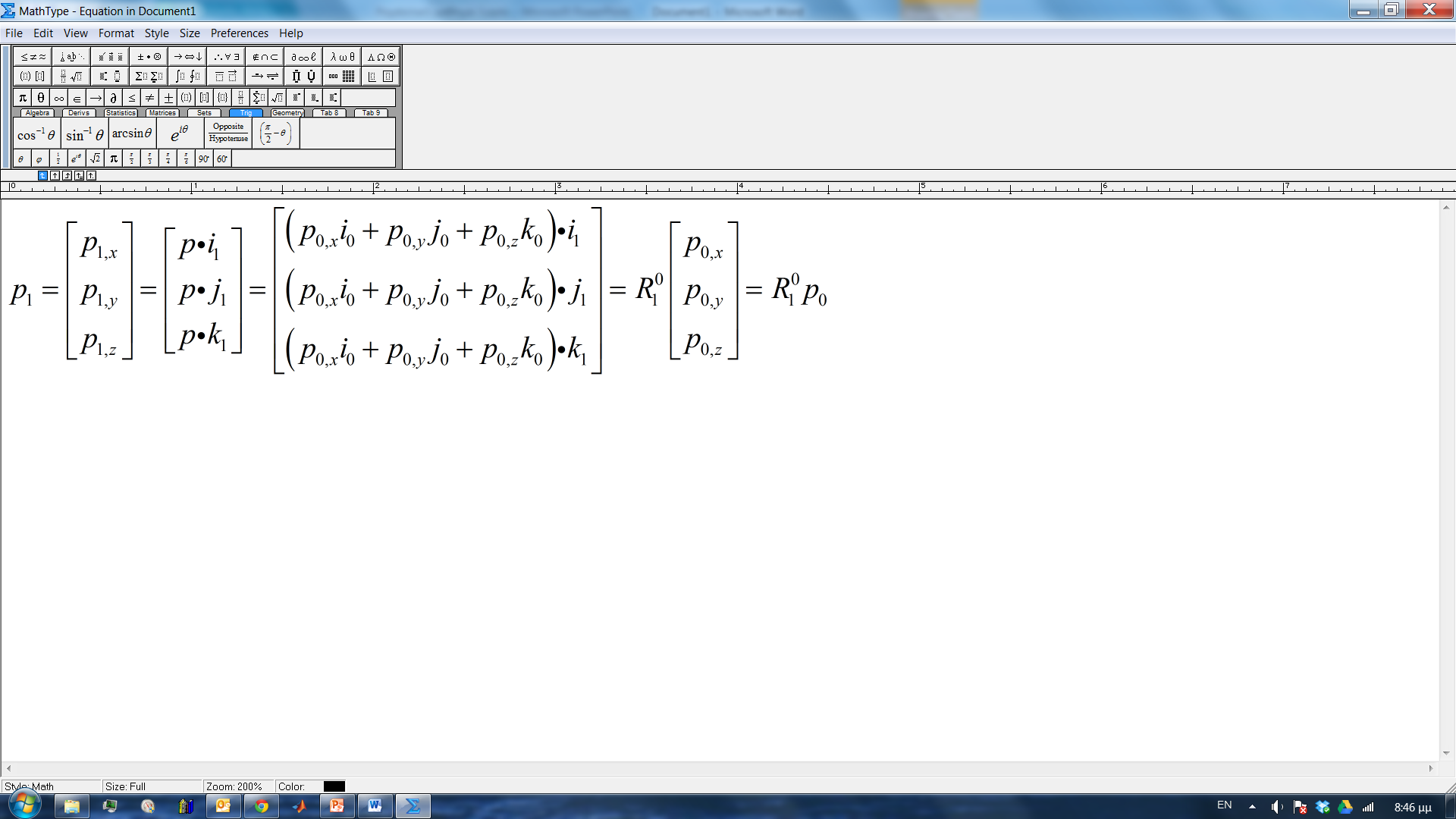 Είναι προφανές ότι οι δύο πίνακες στροφής R01 και R10 συνδέονται από την σχέση:
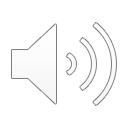 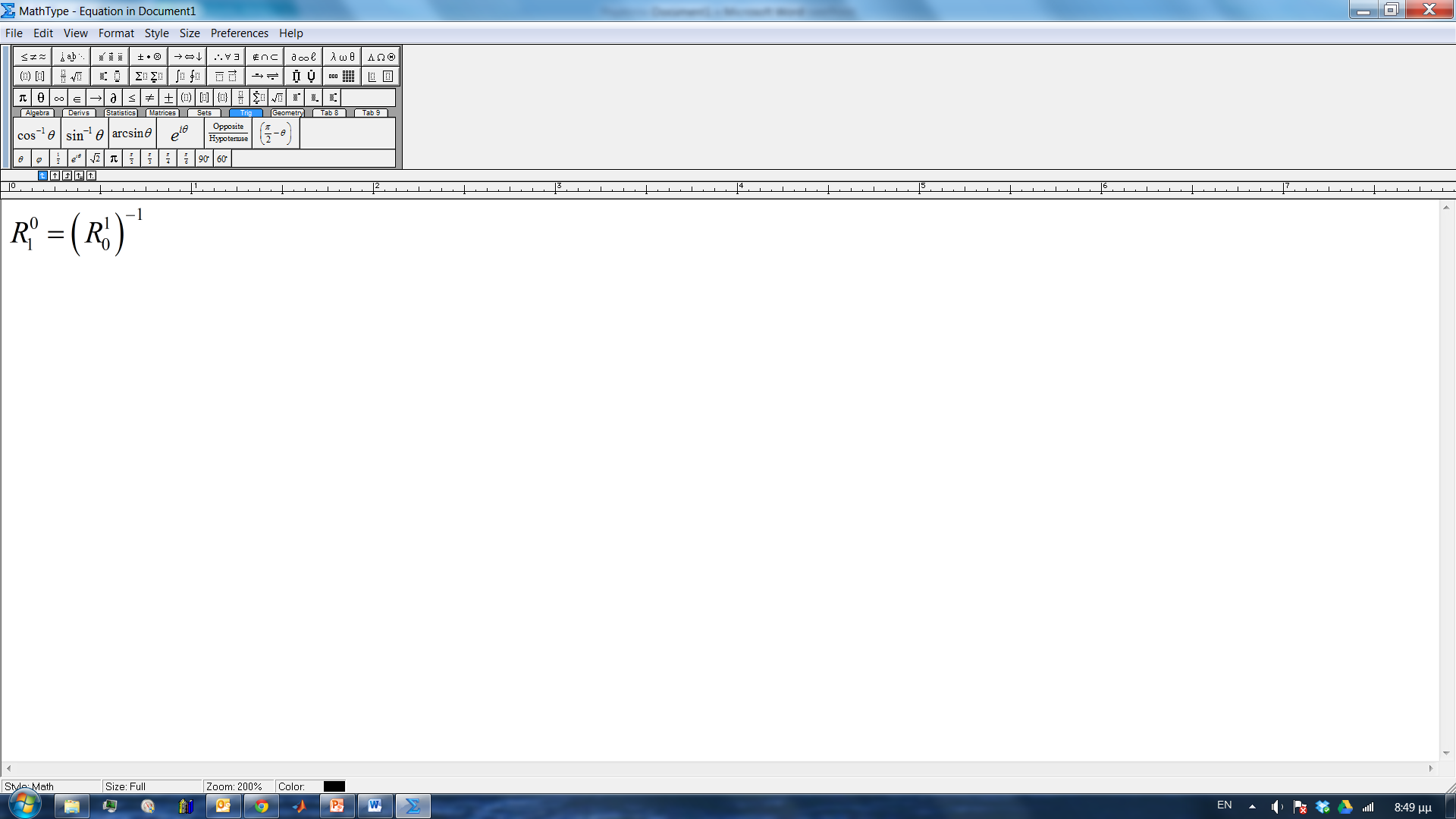 Στροφή
Για κάθε πίνακα στροφής ισχύουν οι ακόλουθες ιδιότητες:
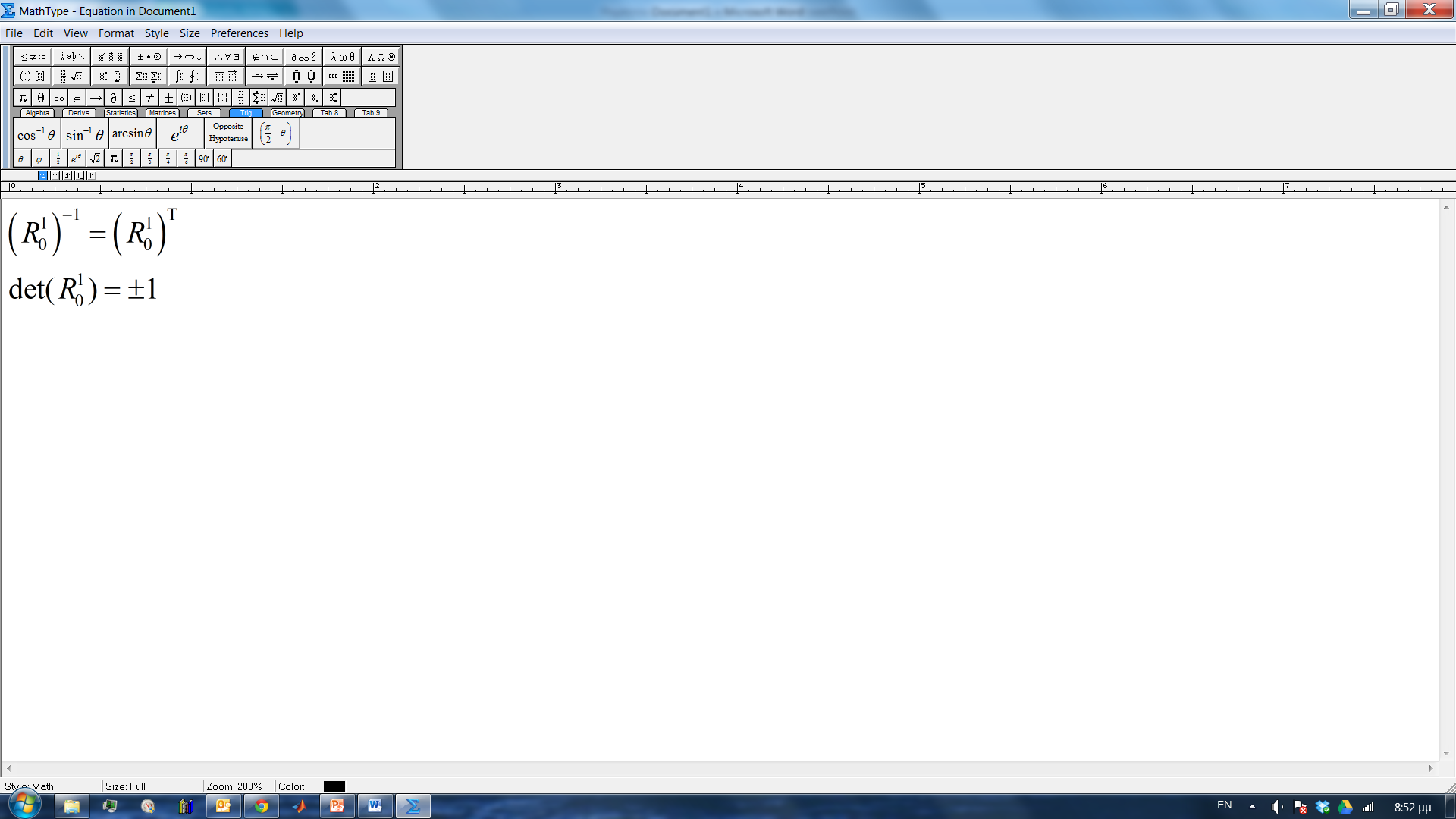 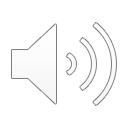 Βασικές γωνίες στροφής: (roll, pitch, yaw)
z0
z1
Θεωρούμε 2 σ.σ. {0,i0, j0, k0} στο σ.σ. {0,i1, j1, k1} που έχουν κοινό άξονα z και κοινή αρχή 0.
Ο άξονας χ1 προκύπτει από την στροφή κατά γωνία φ του άξονα χ0
Η γωνία φ έχει θετική φορά (κανόνα δεξιού χεριού).
y1
x0
φ
x1
y0
Η γωνία στροφής φ γύρο από τον άξονα z λέγεται καλείται γωνία κύλισης (roll)
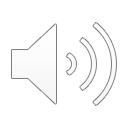 Βασικές γωνίες στροφής: (roll, pitch, yaw)
Οι πίνακες στροφής από το σ.σ. στο άλλο δίνονται από τις σχέσεις:
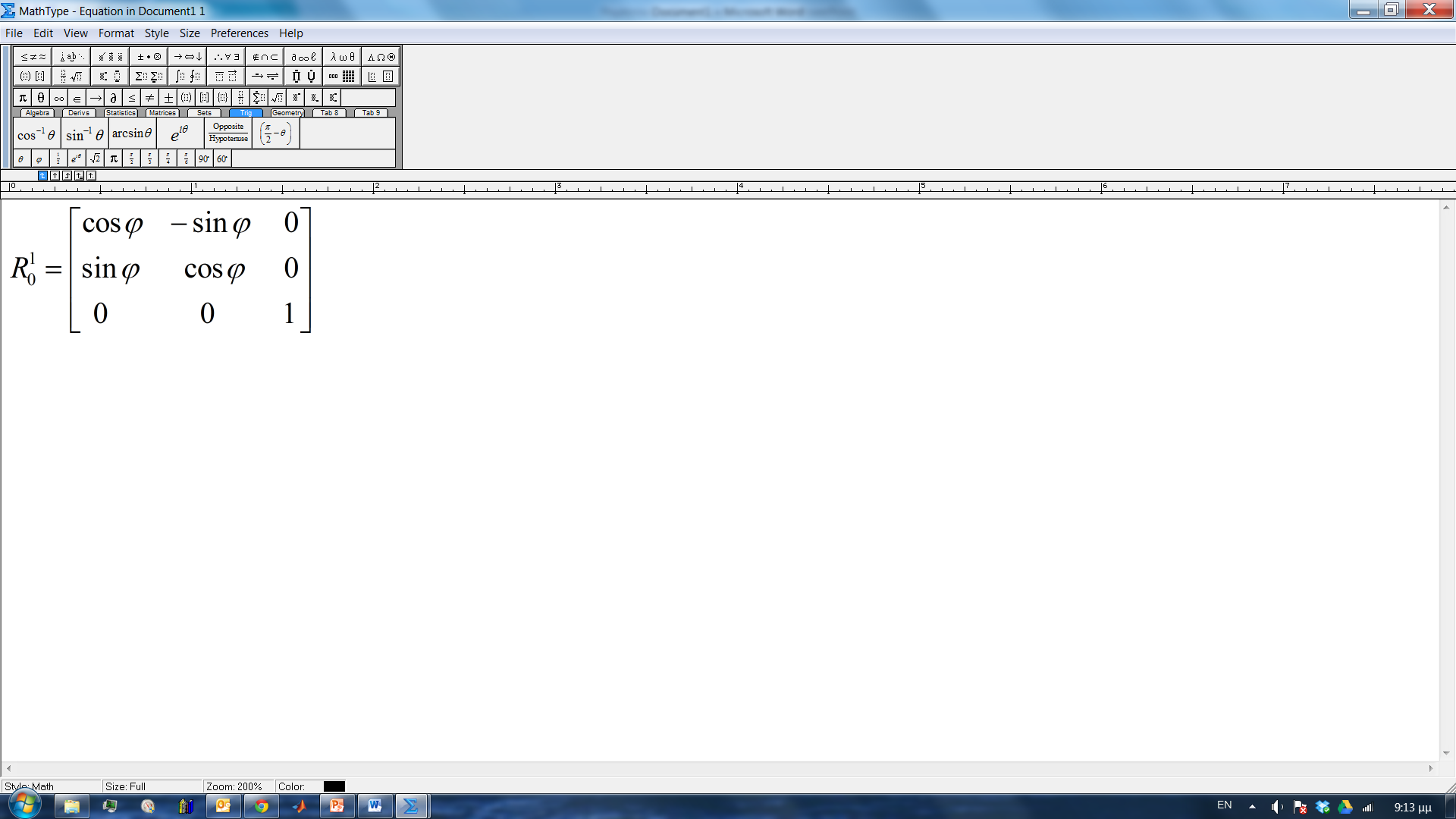 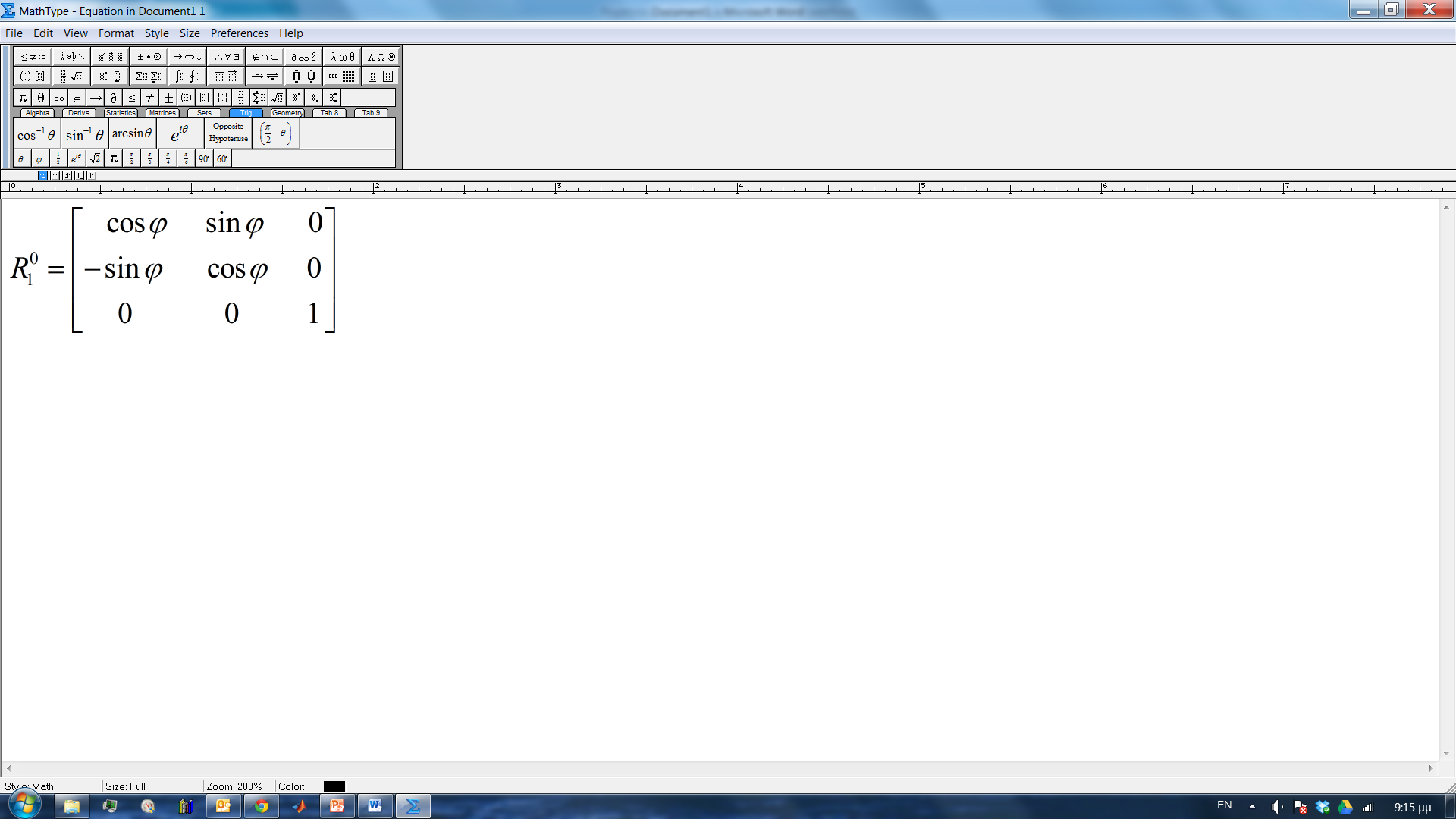 Ο πίνακας R01 της στροφής κύλισης ονομάζεται πίνακας κύλισης και συμβολίζεται με Rz,φ
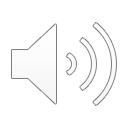 Η γωνία στροφής γύρο από τον άξονα y καλείται γωνία πρόνευσης θ (pitch)

Η γωνία στροφής γύρο από τον άξονα x καλείται γωνία πρόνευσης ψ (yaw)
y0
x0
y1
x1
x1
z1
z0
y0
θ
ψ
z1
y1
x0
z0
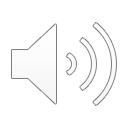 Βασικές γωνίες στροφής (roll, pitch, yaw)
Βασικές γωνίες στροφής: (roll, pitch, yaw)
Ο πίνακας πρόνευσης (pitch) Ry,θ δίνεται από τη σχέση:
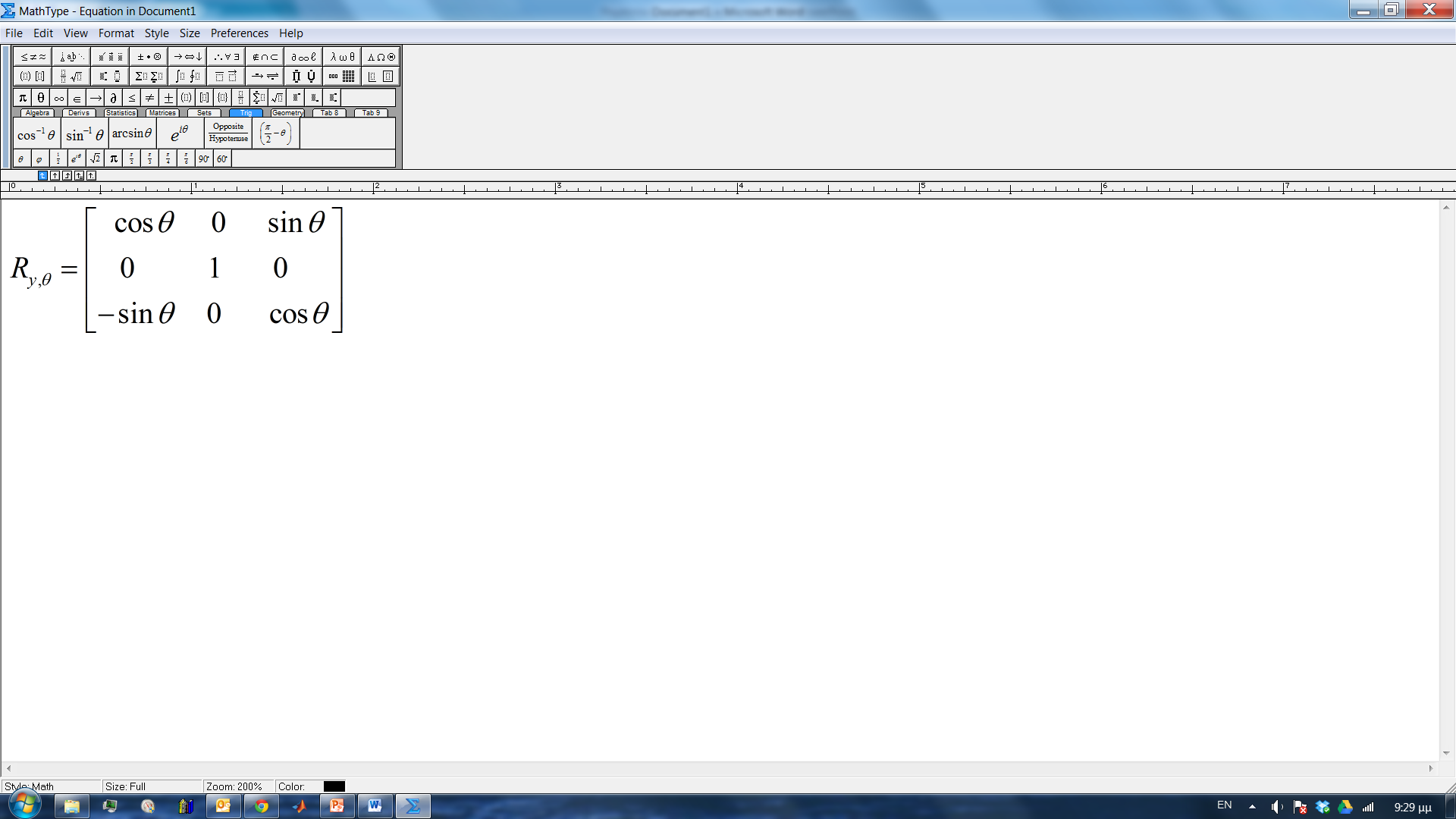 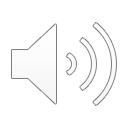 Βασικές γωνίες στροφής (roll, pitch, yaw)
Ο πίνακας απόκλισης (yaw) Rx,ψ δίνεται από τη σχέση:
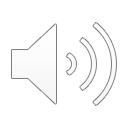 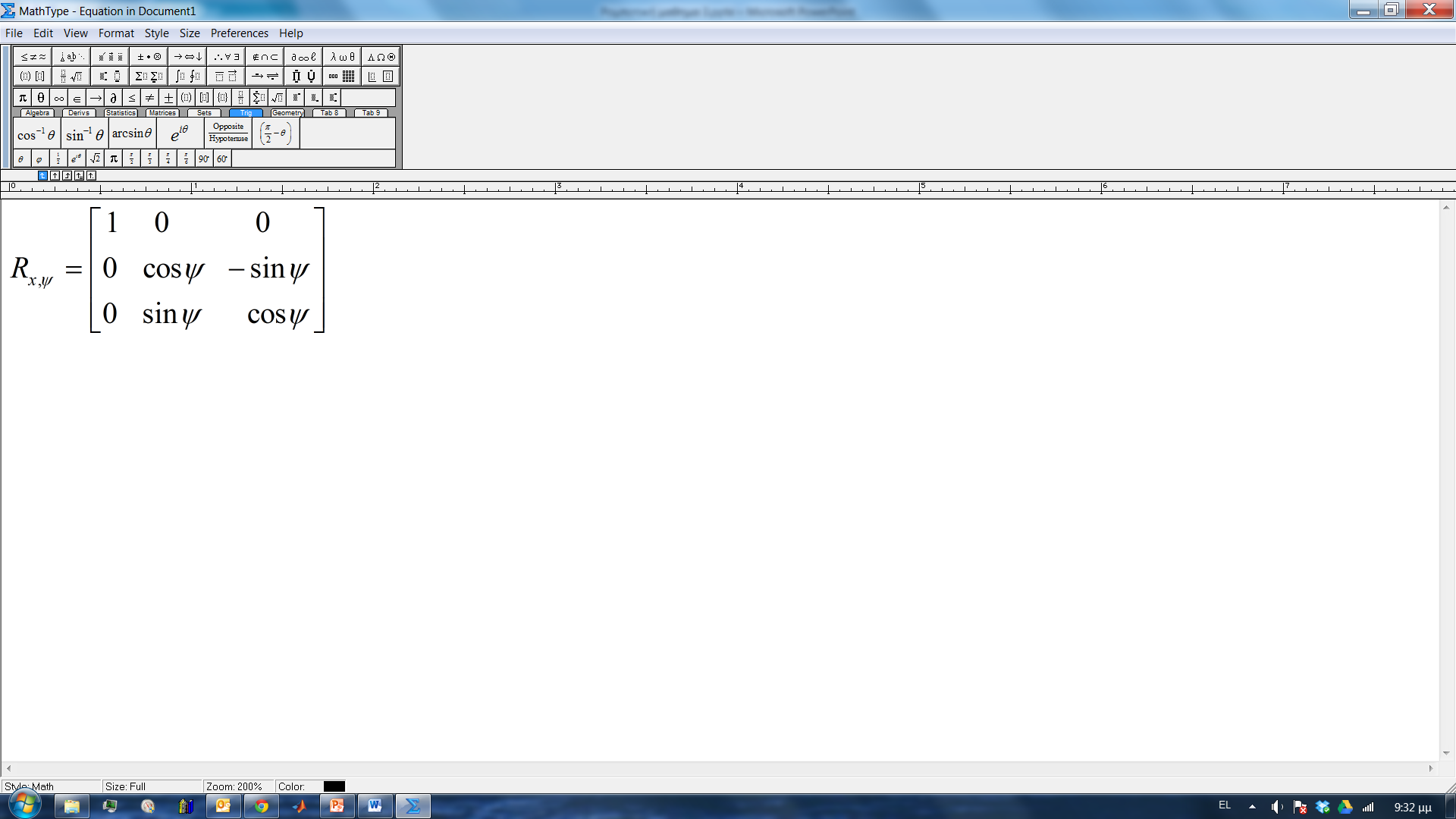 Σύνθεση στροφών
Έστω ένα σ.σ. {0, x1, y1, z1} το οποίο προκύπτει από στροφή του σ.σ. {0, x0, y0, z0} με πίνακα στροφής R01. 

Έστω επιπλέον ένα σ.σ. {0, x2, y2, z2} το οποίο προκύπτει από στροφή του σ.σ. {0, x1, y1, z1} με πίνακα στροφής R12.
z0
z1
y2
y1
x0
θ
φ
x2
x1
y0
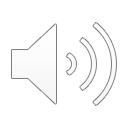 Σύνθεση Στροφών
Η στροφή του συστήματος {0, x0, y0, z0} μέχρι το σύστημα {0, x2, y2, z2}  (συνολική στροφή) χαρακτηρίζεται από τον πίνακα στροφής R02 .
Οι συντεταγμένες ενός σημείου P ως προς τα 3 σ.σ. ομαδοποιούνται σε 3 πίνακες ως εξής:
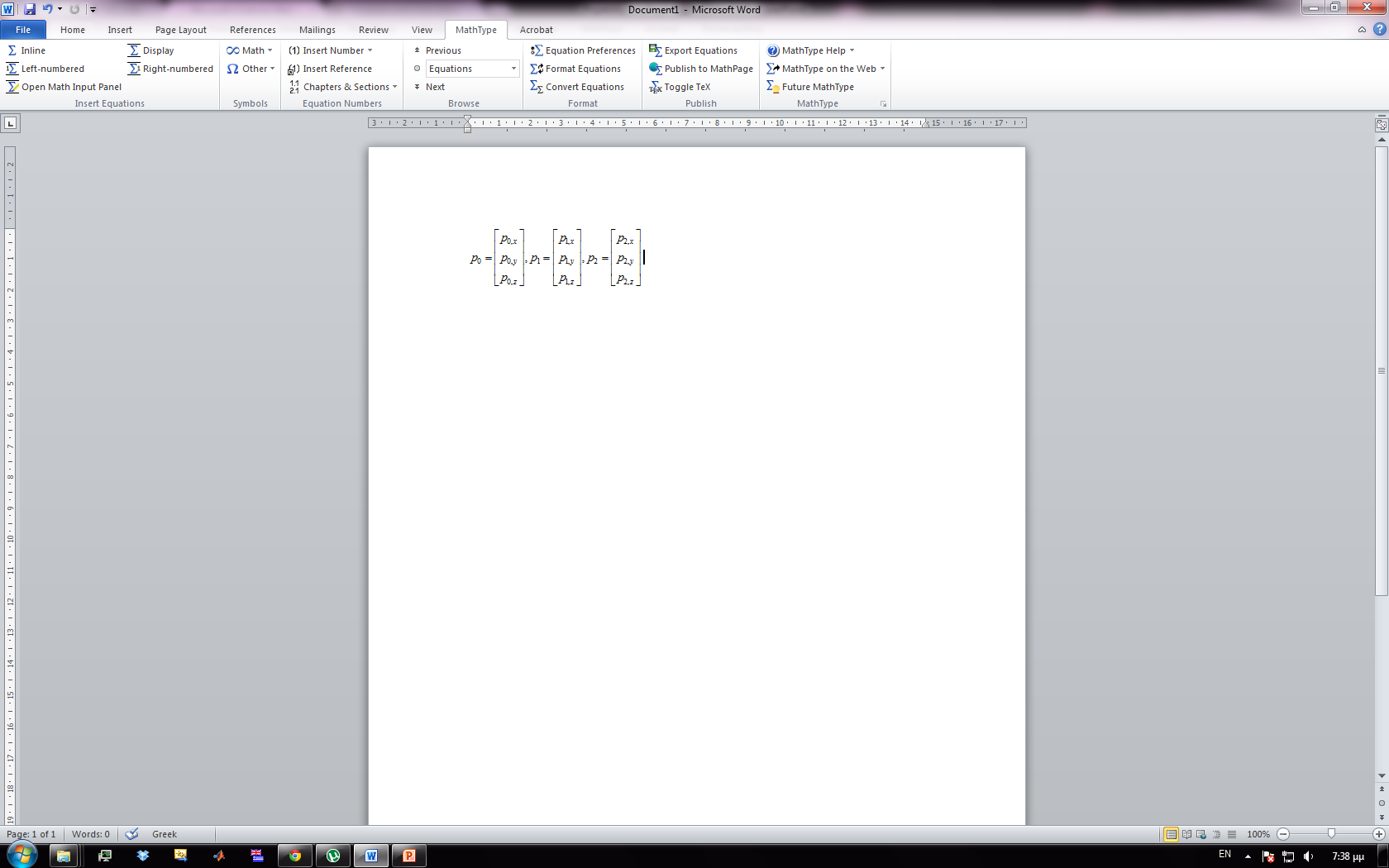 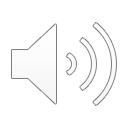 Σύνθεση Στροφών
Οι στροφές περιγράφονται από τις ακόλουθες σχέσεις μετασχηματισμού:
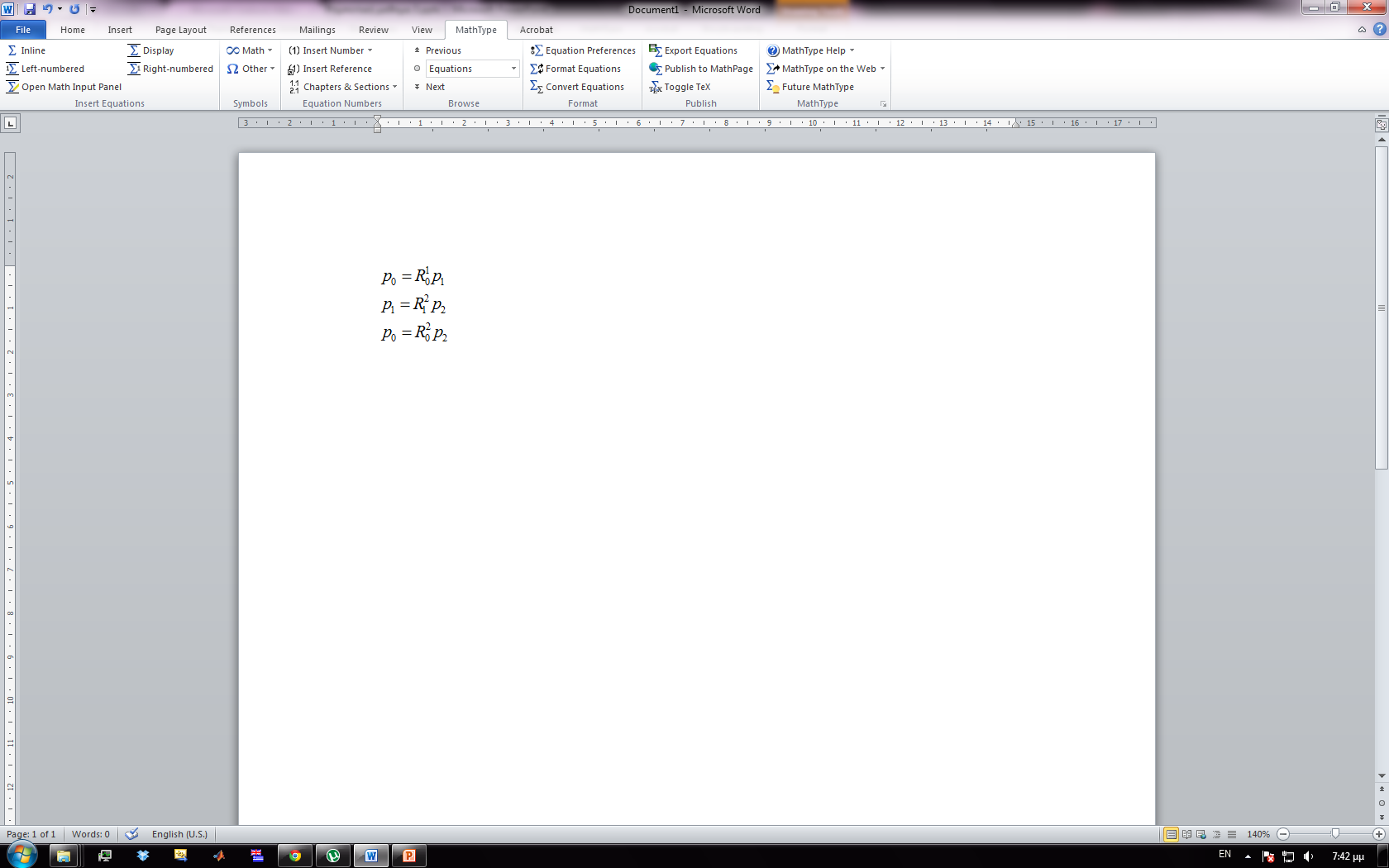 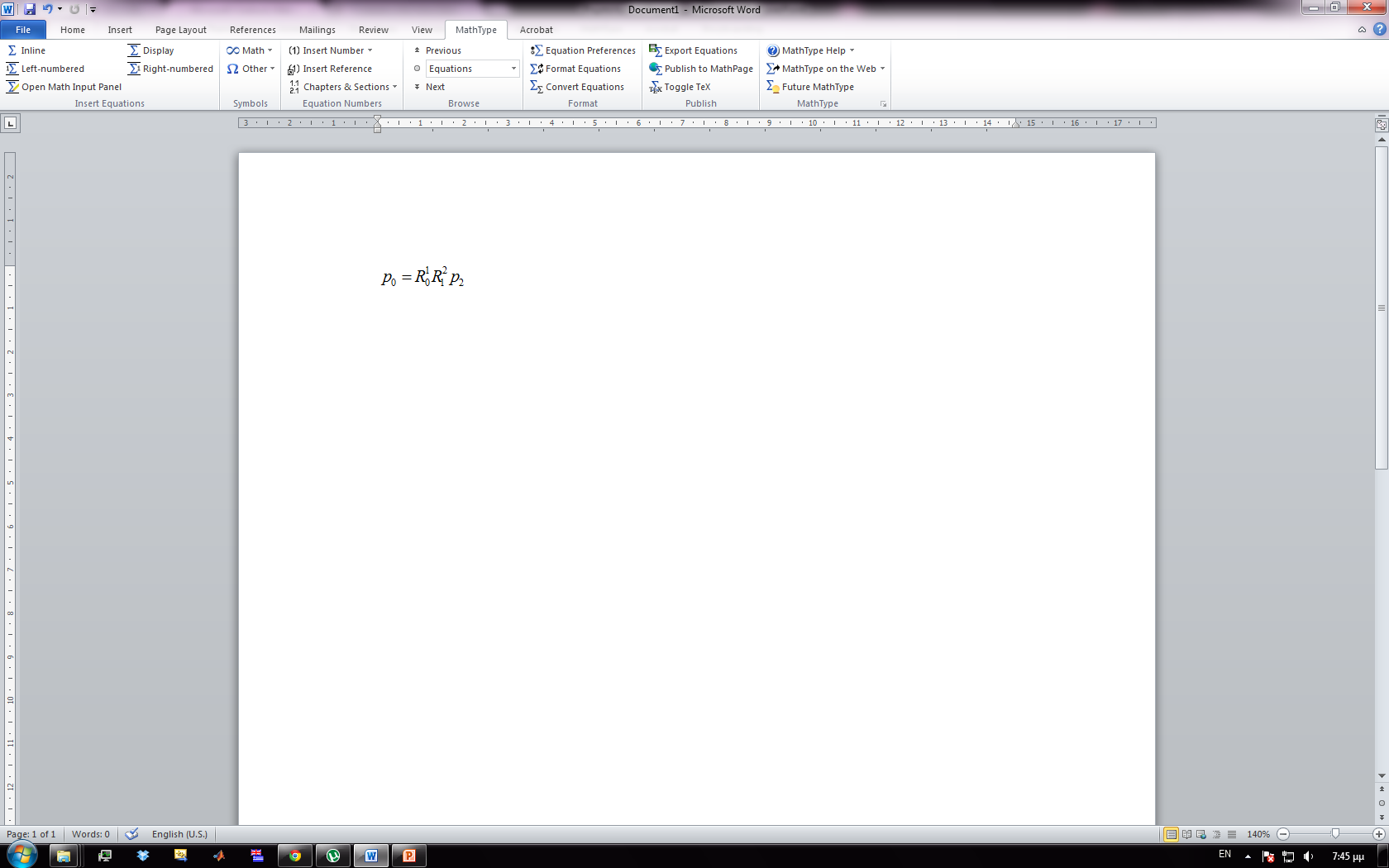 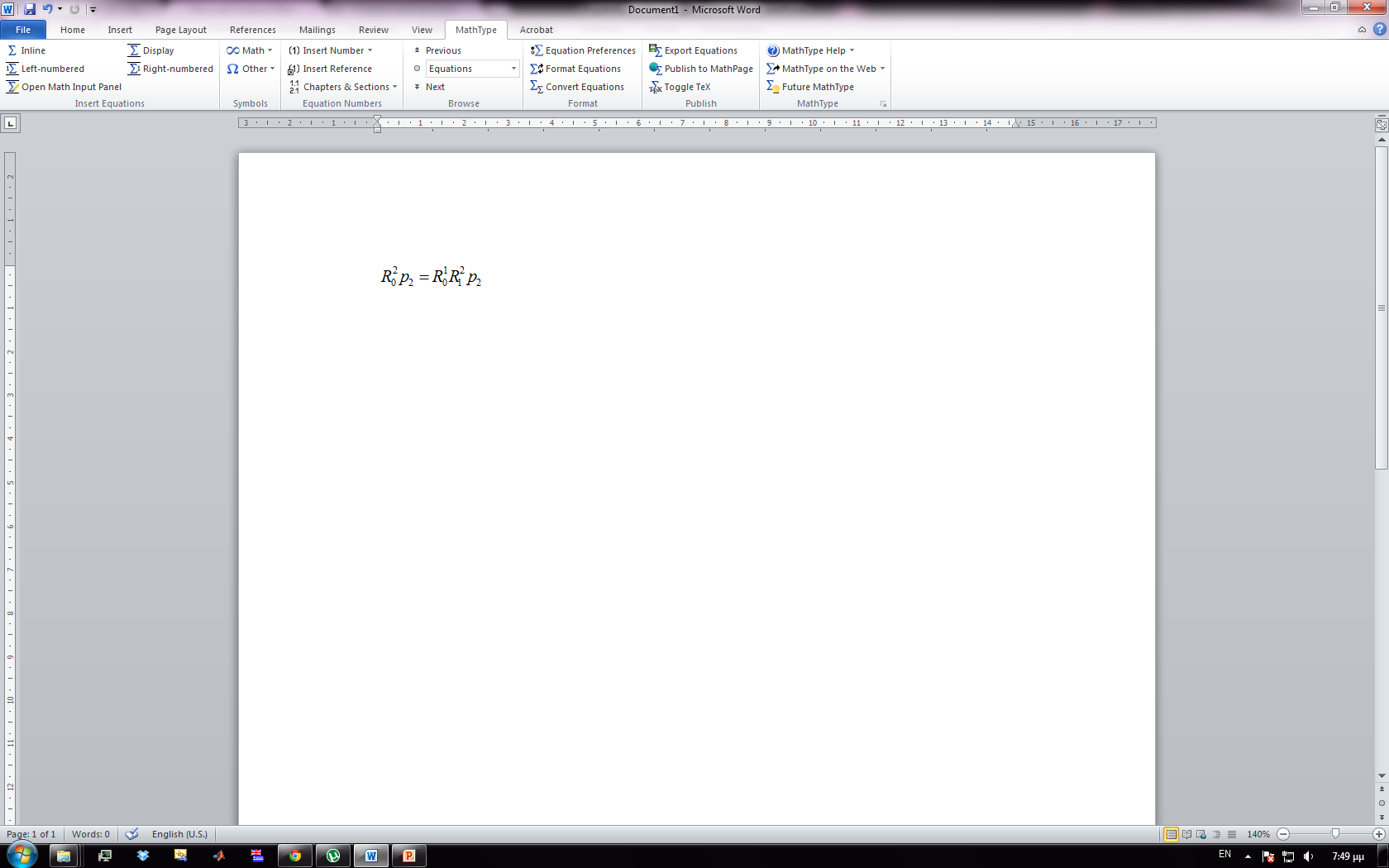 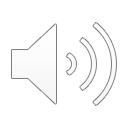 Σύνθεση Στροφών
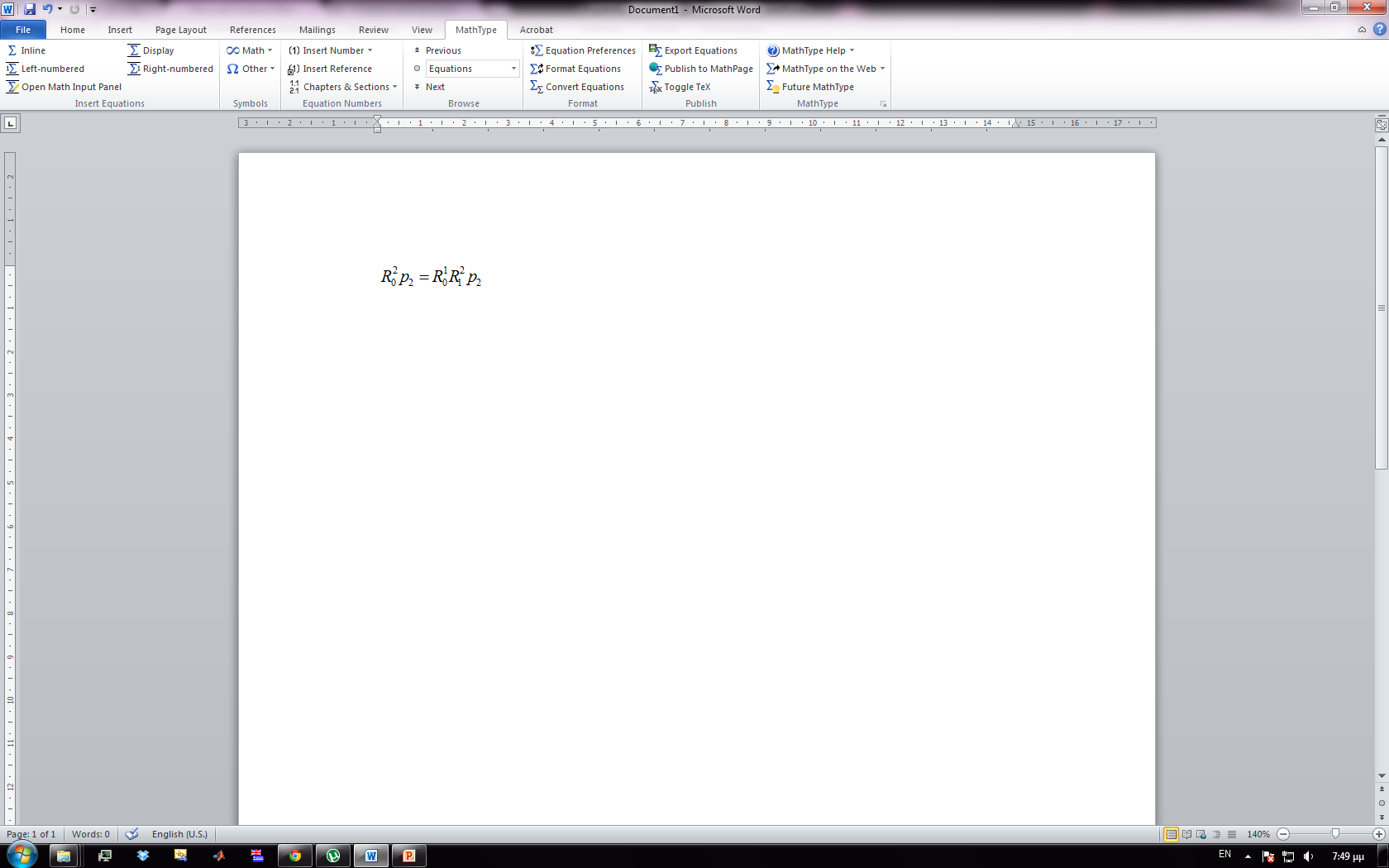 Η σχέση                          ισχύει για κάθε σημείο οπότε  μπορούμε να γράψουμε 



Ο παραπάνω τύπος φανερώνει ότι ο πίνακας της σύνθετης στροφής ισούται με το γινόμενο των πινάκων των επιμέρων στροφών που την αποτελούν.
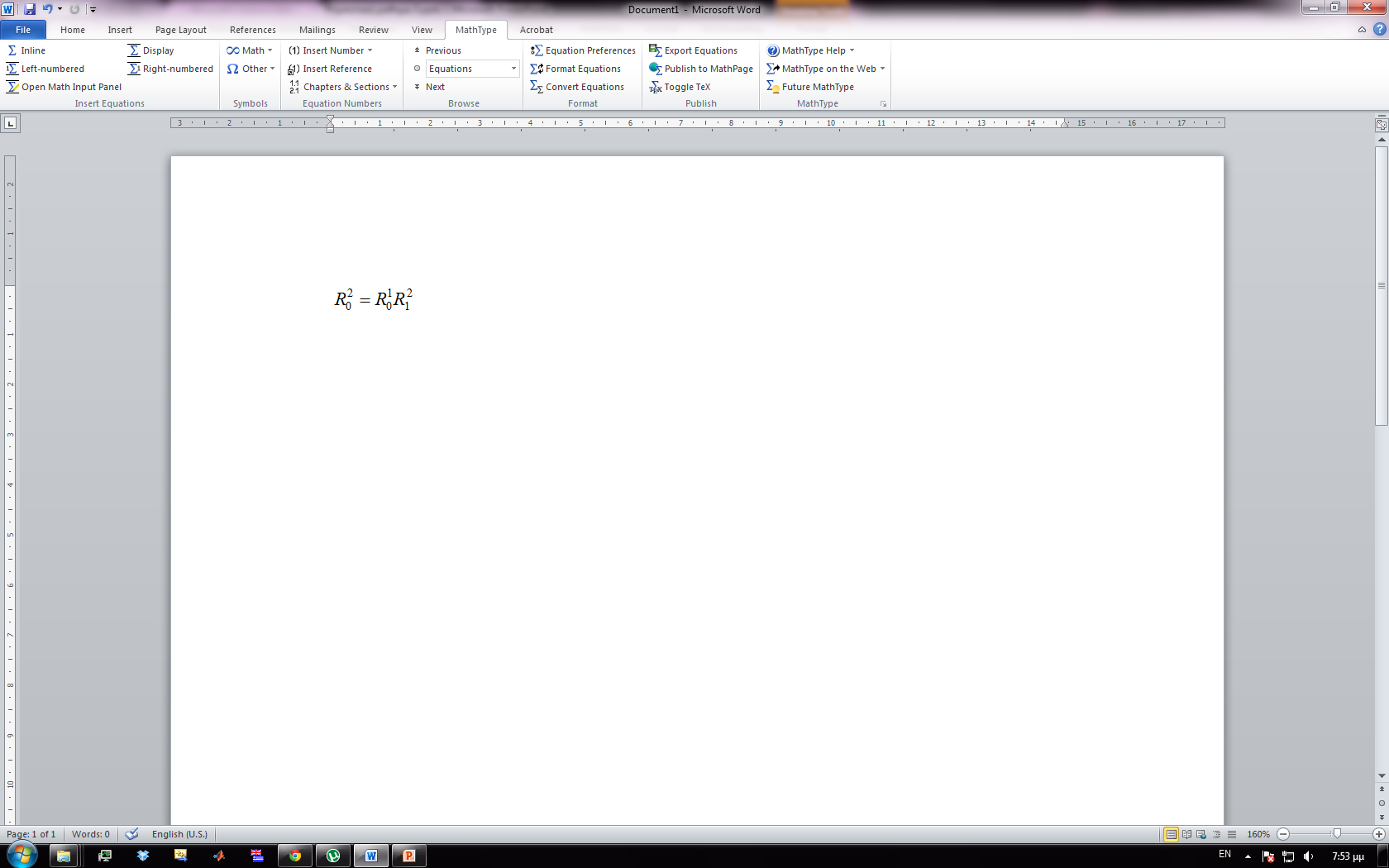 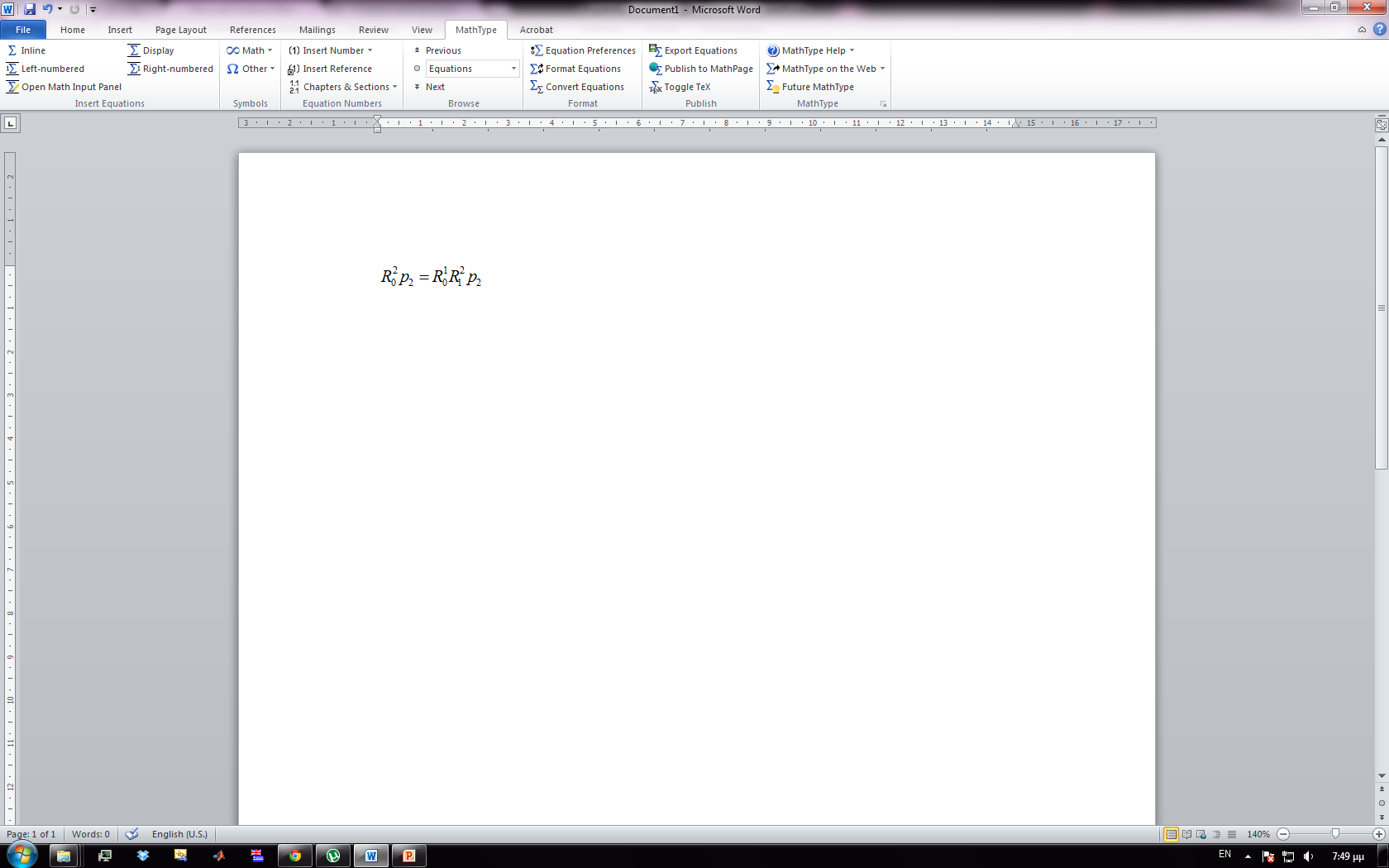 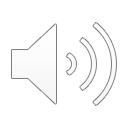 Σύνθεση Στροφών
Η γενίκευση για σύνθετη στροφή n επιμέρους στροφών δίνεται ως εξής:
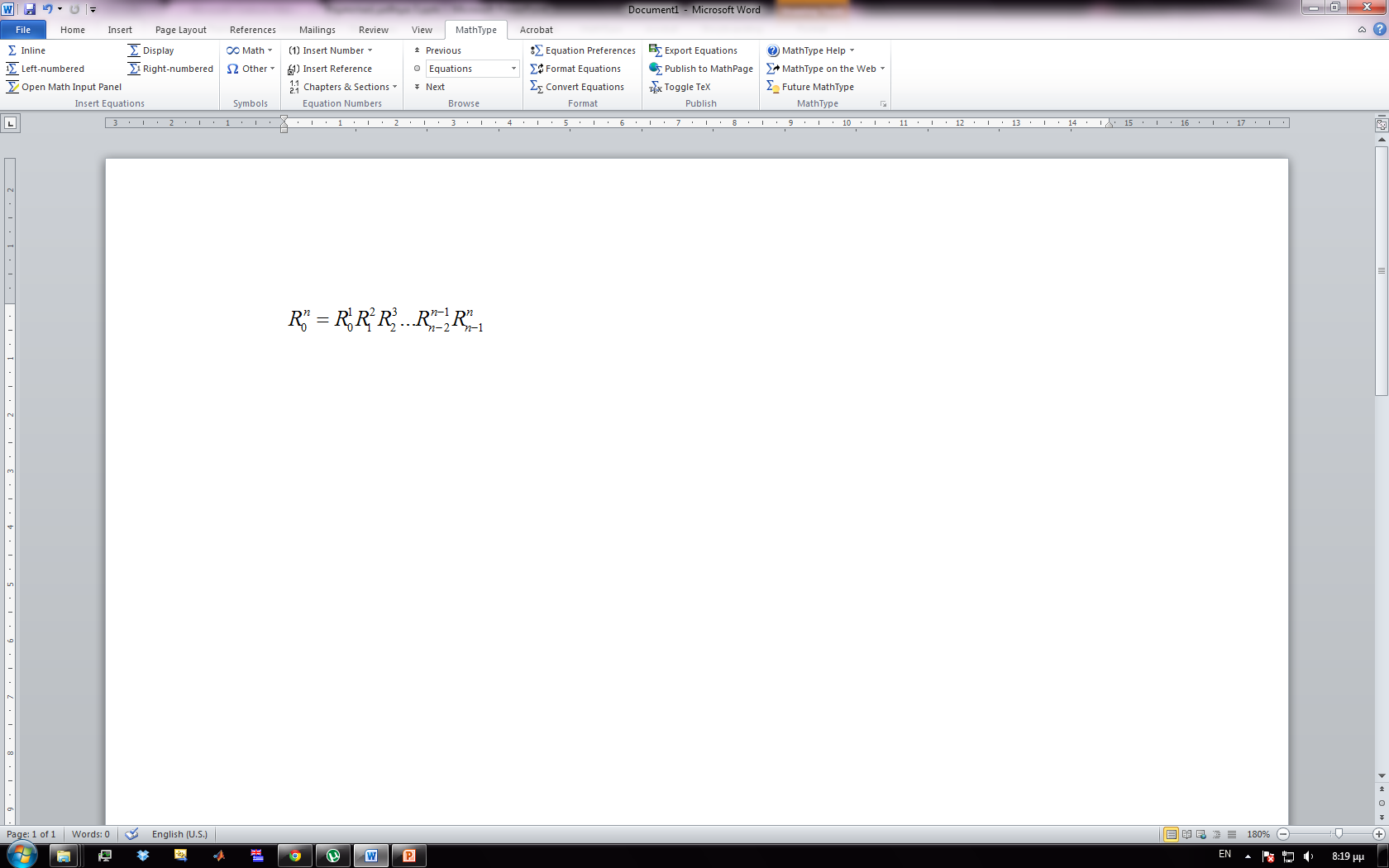 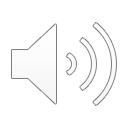 Ανάλυση στροφής στις βασικές γωνίες
Οποιαδήποτε στροφή ενός στερεού σώματος γύρω από ένα σταθερό σ.σ. μπορεί να αναλυθεί σαν σύνθετη στροφή των 3 τύπων βασικών στροφών (roll, pitch, yaw) ως εξής:
Στροφή με γωνία roll, δηλ. στροφή του σ.σ. γύρω από τον άξονα z.
Στροφή με γωνία pitch, δηλ. στροφή του σ.σ. γύρω από τον άξονα y.
Στροφή με γωνία yaw, δηλ. στροφή του σ.σ. γύρω από τον άξονα x.
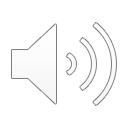 Ανάλυση στροφής στις βασικές γωνίες
Η σύνθετη στροφή, δηλαδή η στροφή από το σ.σ. {0, x0, y0, z0} μέχρι το σύστημα {0, x3, y3, z3} έχει τον ακόλουθο πίνακα στροφής:
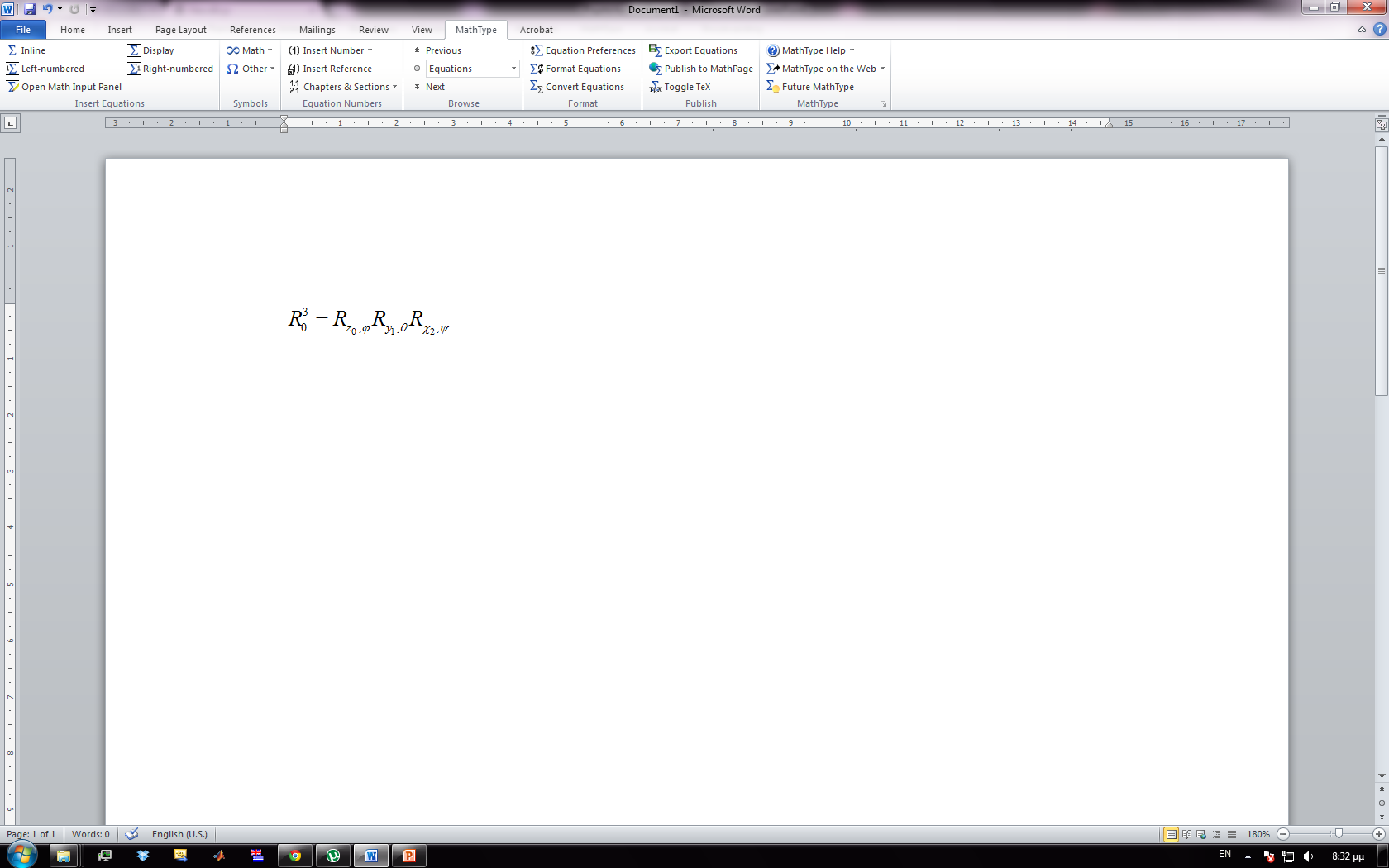 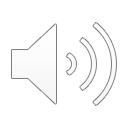